Management of ascending aortic aneurysm
M.MUSONI
REGISTRAR
DEPARTMENT OF CARDIOTHORACIC SURGERY
UNIVERSITY OF WITWATERSRAND
Hannes Meyer Registrar Symposium – 11/7/2015
Overview
Defined arbitrarily as  increase of at least 50% in diameter  of ascending aorta compared to  normal aorta for a particular age , gender and BSA
True aneurysm: all layers of vessel wall
False: localized, contained by adventitia alone or with part of the media
Saccular Vs fusiform
Overview
Epidemiology
Estimated  10/100,000 adults
Thoracic aortic aneurysm Incidence: increased 3x





Clouse WD, Hallett JW Jr, Schaff HV, Gayari MM, Ilstrup DM, Melton LJ 3rdImproved prognosis of thoracic aortic aneurysms: a population-based study JAMA. 1998;280(22):1926.
[Speaker Notes: Increase in incidence may be due to ageing population, better imaging modalities,]
Overview
Etiology
 1. Medial degeneration: 
Idiopathic
Heritable :  Marfans, Loeys Dietz, Ehlers Danlos, Bicuspid aortic valve                                
2. Inflammatory:  Takayasu , Giant cell arteritis, Behcet
3. Infectious:  mycotic, syphilitic
4. Chronic dissection
5. Chronic dilation secondary to trauma
Anatomy
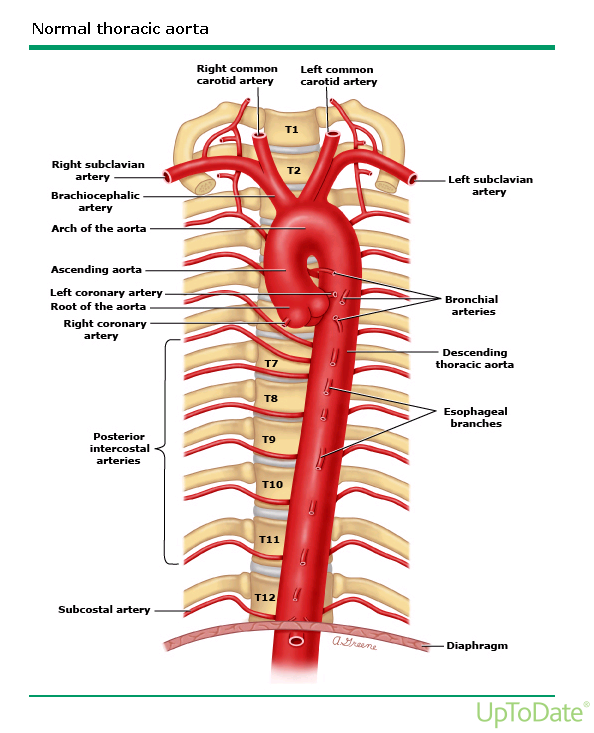 Normal aorta : 4 parts: root, ascending, arch, descending
Composed of 3 layers: intima, media, adventitia
Normal diameter: depends on age, sex, body size, location, method used.
Root: annulus, sinuses, valve, STJ
 Ascending AA may extend proximally to annulus and/or distally to innominate artery
Pathophysiology
Biological: - elastic layer fragmentation
                       - dysfunction of smooth muscle layer
                       - replacement with cystic mucoid matrix
Mechanical: - cross sectional asymmetry
                          - reduced compliance
                          -  stress-strain (  LaPlace relationship)
Final common pathway of all etiologies of Ascending AA is pathologic dilation and thinning of the aortic wall
Progression of annular dilation causes  AR
[Speaker Notes: aorta acts as a physiological  reservoir and pump
Principle cause in asc. Ao aneurysm: medial  degeneration 
Desc aorta is mainly artherosclerosis]
Natural history
Progressive incremental dilation: 0.1cm/ yr for aneurysm < 4cm. Increases to 0.4cm/yr as diameter grows
Connective tissue patients present earlier, progress faster, rupture earlier



Elefteriades JA. Natural history of thoracic aortic aneurysms: indications for surgery, and surgical versus nonsurgical risks. Ann Thorac Surg. 2002 Nov. 74(5):S1877-80
[Speaker Notes: Syndromal pt present earlier, progress faster, rupture at smaller diameters
Rate of growth for descending> ascending aorta
Rupture can occur at smaller diameters
Progression in BAV unpredictable]
Clinical picture
Symptoms:
- asymptomatic/ incidental finding
-Chest pain: radiating to jaw, acute extension or impeding rupture
Compression symptoms: SVC syndrome, hoarseness
Signs:
 - mostly unremarkable, may have  wide pulse pressure, diastolic murmur due to AR
Diagnostics
CXR: Convex contour of right superior mediastinum , loss of retrosternal air space, calcified curvilinear boarder, 
ECHO: 
TTE: root, annulus and valve, LV function, internal diameter
TEE: intraop monitoring, 
CT/CTA: size, extent , location, true diameter, image the entire aorta, diameter at multiple levels, IMH, intimal flaps, 3D reconstruction
MRI
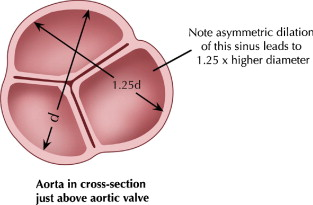 [Speaker Notes: Level and obliquity of aorta in the measured segment may give spurious results
Internal Vs external diameter ? True diameter]
Decision-making flowchart: ascending aortic aneurysm.
Treatment
Medical: 
Indicated in marfans and  asymptomatic pt who do not fulfill surgical criteria, 
Avoid high intensity exercise
Beta adrenergic blockade
    - negative inotropic and chronotropic effect: reduce BP, reduce change in aortic pressure  (dP/dT)
  Shores J, Berger KR, Murphy EA, Pyeritz RE  Progression of aortic dilatation and the benefit of long-term beta-adrenergic blockade in Marfan's syndrome . N Engl J Med. 1994;330(19):1335.
[Speaker Notes: Medical therapy brigde to surgical management
Data on β blockers only available for marfans
Experimental data on ARBs , Doxycycline, MMP inhibitors]
Treatment
Indications for surgical intervention:
Non elective
New onset dissection/rupture/IMH: immediate repair
Symptomatic (chest pain): urgent surgery
Acute severe CCF 20 to AR: early surgery
Elefteriades JA. Natural history of thoracic aortic aneurysms: indications for surgery, and surgical versus nonsurgical risks. Ann Thorac Surg. 2002 Nov. 74(5)
[Speaker Notes: Symptomatic pt considered for urgent surgery regardless of diameter]
Treatment
Elective 
Sporadic  disease: diameter of 5.5-6.0cm, or growth rate 1cm/yr   or aortic ratio of 1.5
 Connective tissue disorders : diameter 4.5-5.0cm or growth       0.5cm/yr or ratio 1.3-1.4
BAV with functional valve : diameter 5.0-5.5cm or growth 0.5cm/yr
   if replacement: diameter 4.5cm, growth 0.5cm or ratio 1.3-1.4
 Chronic dissection: diameter 4.5cm or growth 0.5cm/yr or ratio 1.3-1.4   
Setting of other cardiac surgery: diameter 5cm or ratio 1.5
[Speaker Notes: BAV remains controversial, with some authors recommending replacement of even normal-appearing ascending aortas and others pursuing a more individualized approach.]
Treatment
Factors Influencing the Choice of Ascending Aortic Operations
Age and expected survival
Underlying pathology and quality of the aortic wall
Anatomic condition of aortic annulus, valve leaflets, sinuses, sinotubular ridge
Condition of the distal aorta
Risk of anticoagulation
Presence of active annular infection
 Ergin MA, Spielvogel D, Apaydin A, et al. Surgical treatment of the dilated ascending aorta: When and how? Ann Thorac Surg 1999;67(6):1834–1839.
Operative technique
Procedural steps will vary  depending on extent of aneurysm, whether aortic valve is normal or needs replacement
Anesthesia and monitoring
CV access, PAC,
A line: preferably right radial
Foley catheter and nasopharyngeal temp probe
TEE:
Replacement of ascending aorta
Aneurysm not involving root and not extending to arch
Arterial cannulation is high in the arch
Cardioprotection: antegrade and retrograde,
LV vent, cool to 28-340C, 


Cohn  LH, Rizzo  RJ, Adams  DH  et al Reduced mortality and morbidity for ascending aortic aneurysm resection regardless of cause. Ann Thorac Surg 1996;62(2):463–468
Replacement of ascending aorta
Dissection: transect aneurysm at midpoint, resect aneurysmal tissue, leave enough room to do proximal and proximally for anastomosis, 
Impregnated dacron graft and 4-0 prolene for anastomosis, Felt may be used to reinforce aorta, start distal anastomosis first
Proximal anastomosis completed after turning off vent to aid deairing
Outcomes: operative mortality 2-5%, late survival    65% at 5yrs, 55% at 7yrs
Root replacement procedures
Valve-sparing root procedures 
 Ideal candidates: ascending AA, abnormal root, normal or near normal valves ( functional AR)
Controversial in MFS but early outcomes are promising
Conduits: dacron tube graft
Contraindicated: abnormal valves, patient requiring anticoagulation
Root replacement procedures
Valve-sparing root procedures 
Outcomes: Yacoub: remodelling                                              Vs David: reimplantation
Low operative mortality for both, higher redo for bleeding in Yacoub (18 vs 3%), lower trend in late AR in David, 17% reoperation at 10yrs in Yacoub
David TE et al. Aortic valve-sparing operations in patients with aneurysms of the aortic root or ascending aorta. Ann Thorac Surg. 2002 Nov. 74(5):S1758-61
Root replacement procedures
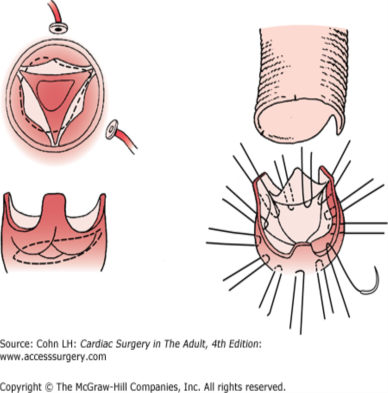 Root replacement procedures
Composite  graft
-Ideal candidates: asc AA, root aneurysm, abnormal valve
-Conduit: dacron valved mechanical or hand sewn bioprosthetic valve
Mechanical: <60yrs, no contraindication to anticoagulation, 
Bioprosthesis: > 65yrs, contraindication to  anticoagulation, female desiring to have child, 
Outcomes: in Marfans, operative mortality 1.5% (elective), 11.7% (emergency) , survival at 10 yrs 50-70% 
Smith  JA, Fann  JI, Miller  DC  et al Surgical management of aortic dissection in patients with the Marfan syndrome. Circulation 1994; 90(5 Pt 2):II235–II242.
Root replacement procedures
Replacement with Aortic homograft
-Ideal candidates: active annular infection+ root dilatation, 
-Conduit: cryopreserved aortic homograft
Outcomes: Operative mortality 5.3%, long-term survival (8yr) 80%, long-term freedom from reoperation (8yrs) 10%
El-Hamamsy I, Clark L, Stevens LM, Sarang Z, Melina G, et al: Late outcomes following freestyle versus homograft aortic root replacement results from a prospective randomized trial. J Am Coll Cardiol 2010; 55(4): 368-376
Root replacement procedures
Replacement with Aortic xenograft
Ideal candidate:  patient > 60yrs with diseased valve and aortic root aneurysm
Conduit: stent less porcine (freestyle)
Outcomes: Freedom from mod/severe AR at 8yrs was 98.7%, stable EOA for 8yrs, 10 yrs freedom from valve related death 89-96%, freedom from structural deterioration 100%
Bach DS, Kon ND Long-term clinical outcomes 15 years after aortic valve replacement with the Freestyle stentless aortic bioprosthesis. Ann Thorac Surg. 2014 Feb;97(2):544-51.
Root replacement procedures
Pulmonary autograft
Very young patient needing replacement
Controversial in adult, 
Conduit: pulmonary autograft
Homograft needed in pulmonary position
Outcomes: Freedom from endocarditis at 13 yrs : 97%, actuarial survival at 10 yrs: 97% , periop mortality <1%
El hamamsy I et al ,Long-term outcomes after autograft versus homograft aortic root replacement in adults with aortic valve disease: a randomised controlled trial. Lancet. 2010 Aug 14;376(9740):524-31.
Other procedures
Reduction aortoplasty +/- wrapping
 - Elderly patient unfit for complex surgery

Hybrid and stent graft approaches
-    Evidence from large studies on benefit still lacking 
 May offer option for high risk surgical candidates
Deep hypothermic circulatory arrest
Aneurysm involving the proximal arch requiring open distal anastomosis necessitating DHCA
Simple and gives bloodless field
Circulatory arrest at 18-200C
Safe arrest time 25-30 min
Longer periods  have shown worse outcomes, 
In addition to basic monitoring: EEG, NIRS, Temp probe at two sites
Deep hypothermic circulatory arrest
Circulatory management: cannulation strategies
 Arterial: 
central cannulation (arch) stab or Seldinger technique 
right axillary artery: through dacron graft
femoral artery: avoid in atheroma of descending aorta
Venous: Dual stage or bicaval  in concomitant MV/TR repair or retrograde cerebral perfusion
Deep hypothermic circulatory arrest
Circulatory management: cooling 
CPB, head cooling jacket, cool to 12-180C
Cooling to EEG silence preferred over choosing a threshold
Maintain 2-30C gradient between arterial and venous flow - even cooling
22-250C if using Retrograde cerebral perfusion or Selective antegrade cerebral perfusion
Deep hypothermic circulatory arrest
Cerebral protection strategies
Hypothermia, retrograde cerebral perfusion (CP),  selective antegrade CP, pharmacological adjuncts
Hypothermia 
- Patient cooled to 18-200C
- Safe arrest time 25-30 min
- Bispectral index or jugular venous bulb oxygen saturation monitoring
-Disadvantages: coagulopathy, long CPB time, renal and neurological dysfunction
Deep hypothermic circulatory arrest
Cerebral protection strategies
Retrograde cerebral perfusion
Adjunct to DHCA
Maintain cerebral hypothermia and perfusion, washout of embolic debris,  
24F wire reinforced cannula in SVC beyond azygous
Flow rates 200-300 cc/min,  perfusate at 12-180C, Trendelenburg position
Pressure in right Internal jugular maintained at 25mmHg
Deep hypothermic circulatory arrest
Cerebral protection strategies
Ante grade selective cerebral perfusion
- Beneficial over RCP if circulatory arrest > 35-45min
- Direct cannulation of head vessels with balloon tipped cannula or right axillary artery cannulation : contralateral ischemia may occur
-Perfusate flow of 10cc/kg/min with pressure of 40-70mmHg at 10-180C
Pharmacological protection
- Barbiturates ? /steroids
Complications
Early:
Bleeding 2.4-11%
Stroke 1.9-5%
Pulmonary dysfunction: ARDS 0.5-1.7%
Myocardial dysfunction: 18-25% requiring support
Periop mortality: 1.7-17.1%
Late:
Late mortality
Reoperation: pseudoaneurysm, progression of disease, 
Graft infection: 0.9-6%
Conclusion
Current data shows preemptive surgery on the ascending aorta has much less mortality rate than that in the natural history of rupture, dissection or other aneurysm related death.
Thank you.